Non-Malleable Extractors with Short Seeds and Applications to Privacy Amplification
Gil Cohen
Weizmann Institute



Joint work with
Ran Raz, Gil Segev

The 2012 Meeting of the Israel
Mathematical Union, Bar-Ilan.
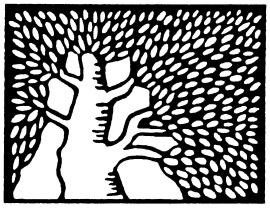 Randomness
 Seeded-Extractors
Randomness Seeded-Extractors
Ext
Randomness Seeded-Extractors
Ext
Randomness Seeded-Extractors
Ext
Measured in statistical distance.
Strong Seeded-Extractors
Parameters
Ext
Almost matching explicit constructions (…,[LRVW03],[GUV07] ,[DW08],[DKSS09]).
Non-Malleable
Extractors
Defined by [DW09]
Non-Malleable Extractors
A Not Non-Malleable Extractor
Expanders are low-degree undirected graphs that “look random”.
Are known to induce extractors.
A Not Non-Malleable Extractor
A Not Non-Malleable Extractor
A Not Non-Malleable Extractor
A Not Non-Malleable Extractor
A Not Non-Malleable Extractor
A Not Non-Malleable Extractor
A Not Non-Malleable Extractor
A Not Non-Malleable Extractor
A Not Non-Malleable Extractor
A Not Non-Malleable Extractor
Non-Constructive [DW09]
Non-Constructive [DW09]
Explicit Constructions [DLWZ11]
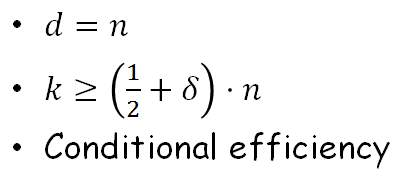 Explicit Constructions [CRS11]
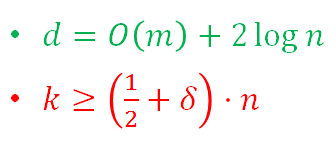 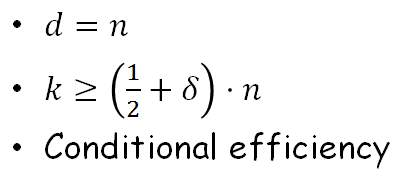 Explicit Constructions [Li12]
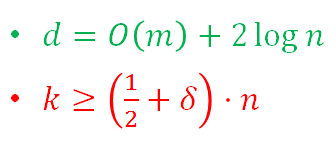 The Extractor
of [Raz05]
Fooling Linear Tests of Bounded Size
Very good explicit constructions ([NN93], [AGHP92], [ABNNR92], ..., [BT09]) and many applications.
A Central Lemma from [Raz05]
Seed
Random variables
Points of the sample space
(seed)
Weak source
Ext
Proof Sketch
Proof Sketch
Proof Sketch
Proof Sketch
Proof Sketch
Proof Sketch
Acyclic
Many vertices
Average edge weight is large
Proof Sketch
Acyclic
Many vertices
Average edge weight is large
Proof Sketch
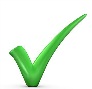 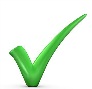 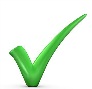 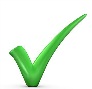 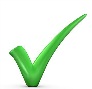 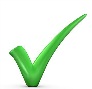 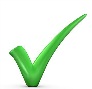 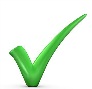 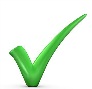 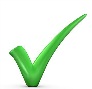 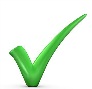 Proof Sketch
[Raz05] implies that this is also an extractor
Privacy
Amplification
- passive adversary -
[BennetBR88], [Mau92],[BBCM95]
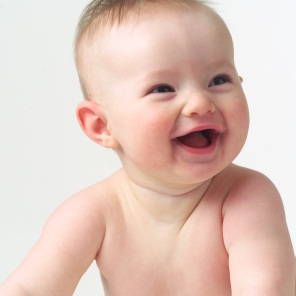 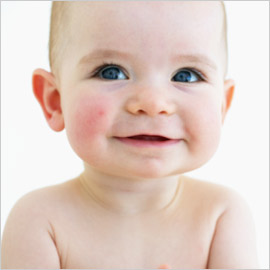 Alice
Bob
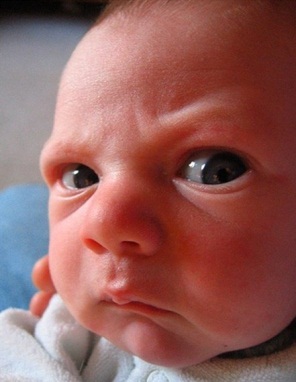 Computationally unbounded!
Eve
Interesting Measures
Entropy loss
Communication complexity
Number of rounds
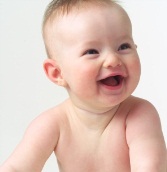 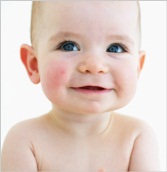 Alice
Bob
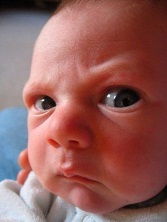 Eve
Interesting Measures
Entropy loss
Communication complexity
Number of rounds
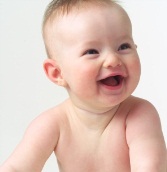 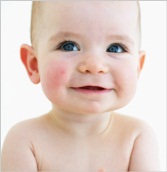 Alice
Bob
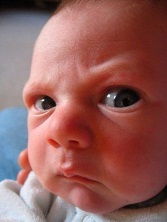 Eve
Interesting Measures
Entropy loss
Communication complexity
Number of rounds
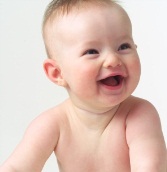 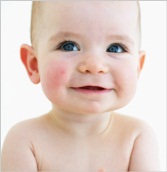 Alice
Bob
Number of communicated bits
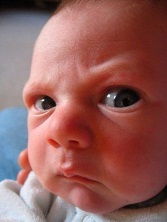 Eve
Interesting Measures
Entropy loss
Communication complexity
Number of rounds
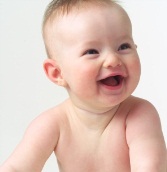 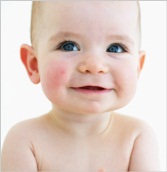 Alice
Bob
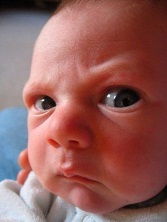 Eve
Strong Extractors to the Rescue
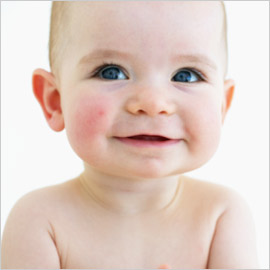 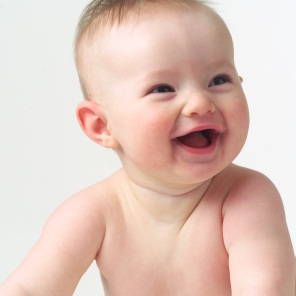 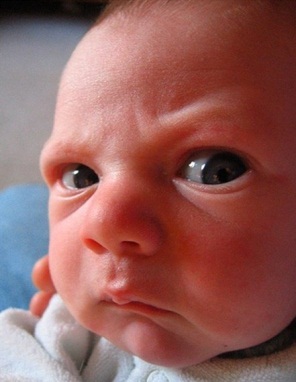 Strong Extractors to the Rescue
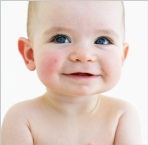 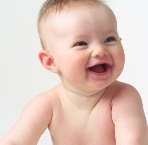 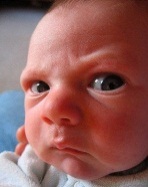 Open Questions
Open Questions
Construct a non-malleable extractor that works for small min-entropy.
Applications to complexity.
Thank You!
Thank You!